Špeciálna základná škola s VJM, Hviezdoslavova 24, Rimavská Sobota
Eneriga a természetben és a technikában – Amit megtanultunk


Fizika – 9. osztály
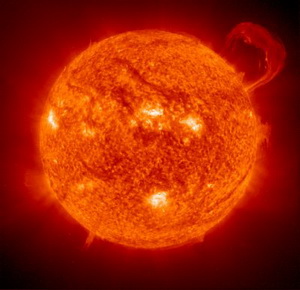 A Nap a legfontosabb energiaforrás a Föld számára
A Nap energiája hő és fény formájában, sugárzással éri el a Földet, melyet az emberiség ősidők óta hasznosít, egyre fejlettebb technológiák segítségével. 
A Napból érkező energia hasznosításának két alapvető módja létezik: a passzív és aktív energiatermelés.
Naperőművekben alakítják át a napenergiát elektromos árammá – aktív energiatermelés.
Passzív hasznosításkor az épület tájolása és a felhasznált építőanyagok a meghatározók. Ilyenkor az üvegházhatást használjuk ki hőtermelésre.
Az energia mértékegysége az 1J (joule)
Az energia a fizikában a testek egy fizikai tulajdonsága, amely átalakítható különböző megjelenési formákba. 

Az 1J közös mértékegysége:  a helyzeti, a mozgási, a hőenergia és a munka számára.

1J munkát akkor végzünk, amikor 100g tömegű testet 1 m magasba emelünk. 

Amikor 1 ml vizet 1º C-kal felmelegítünk, közben a  víz 4,2J főt vesz fel.
Holyan keletkeznek a fosszilis fűtőanyagok- a szén, a kőolaj, a földgáz
Néhány millió év alatt az elhalt növények és állatok speciális körülmények között fosszilis fűtőanyaggá alakultak át. 

A szén az  ősidők mocsarába dőlt elhalt fás és lágyszárú növényekből keletkezett, amelyeket  befedett  a homokos, agyagos üledék  elzárva a levegő útját. Így a  növények nem bomlottak le, hanem elszenesedtek.

A kőolaj apró tengeri élőlények maradványaiból a tengerek alján keletkezett. A földkéregből fúrással termelik ki.

A földgáz a  föld alatt és a tengerek mélyén lebomlott növényi és állati maradványok termékeként keletkezett, évmilliók során. A fölgáz színtelen, természetes állapotban szagtalan, a levegőnél könnyebb gáz. Gyúlékony, és elégetésével jelentős mennyiségű energiát nyerünk.
A szén képződése
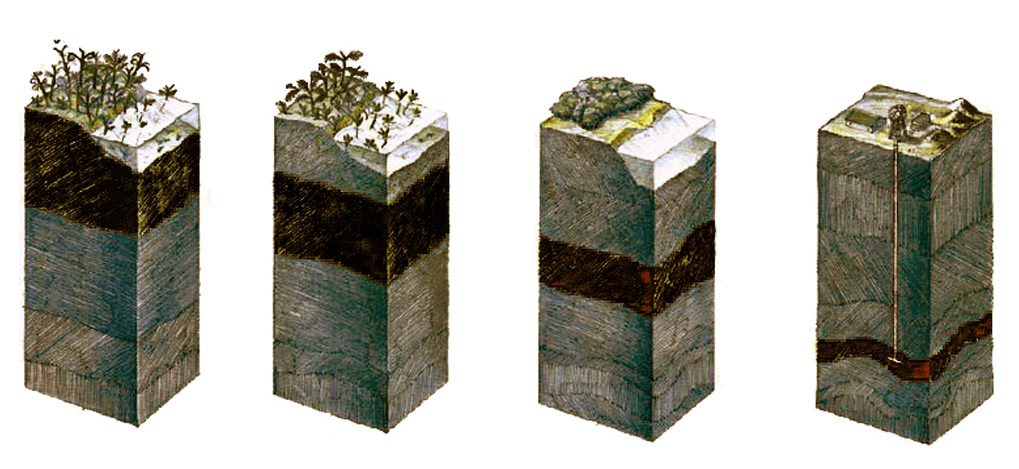 Az élelmiszerek energiaértéke
Tápanyagok, szénhidrátok, fehérjék, zsírok, amelyek energiát szolgáltatnak, valamint a vitaminok, ásványi anyagok és a víz, amelyek energiát ugyan nem adnak, a szervezet működéséhez mégis nélkülözhetetlenek. 

A tápérték az energiaértékből és a biológiai értékből tevődik össze. 

A kalória hivatalos nemzetközi egysége a joule (J) illetve a kiloJoule (kJ).
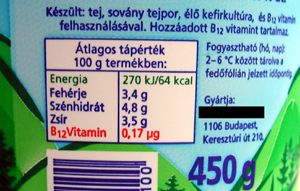 Mit tekintünk hagyományos energiaforrásoknak?
A hagyományos energiaforrások – a fosszilis fütőanyagok, 
    a vízenergia és az atomenergia. 

A fosszilis fűtőanyagok nagy mértékben szennyezik a környezetet.

Az atomenergia ökológiai szempontból ugyan tiszta, de sok kockázata van.
Mit tekintünk nemhagyományos energiaforrásoknak?
A Nap, a szél és geotermális energia hasznosítása
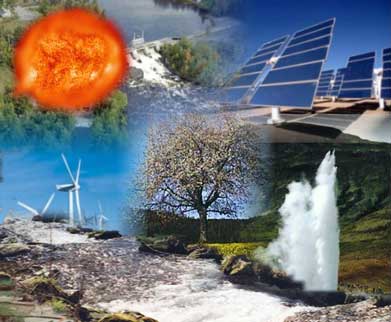 Energiahordzók – megújuló energiaforrások
Nem megújuló energiaforrások
Az energiamegmaradás törvénye általánosan érvényes, ezért elvnek nevezzük
Az összenergia állandó.

Az energia nem keletkezik és nem semmisül meg, csak átalakul az egyik fajtából a másikba.

Ez a törvény mind a természeti jelenségekre, mind technikában, sőt az egész világűrben érvényes.